KRAS Regulation of ER-Mitochondria Calcium Flux in Colorectal Cancer
Nicholas Hill
Background
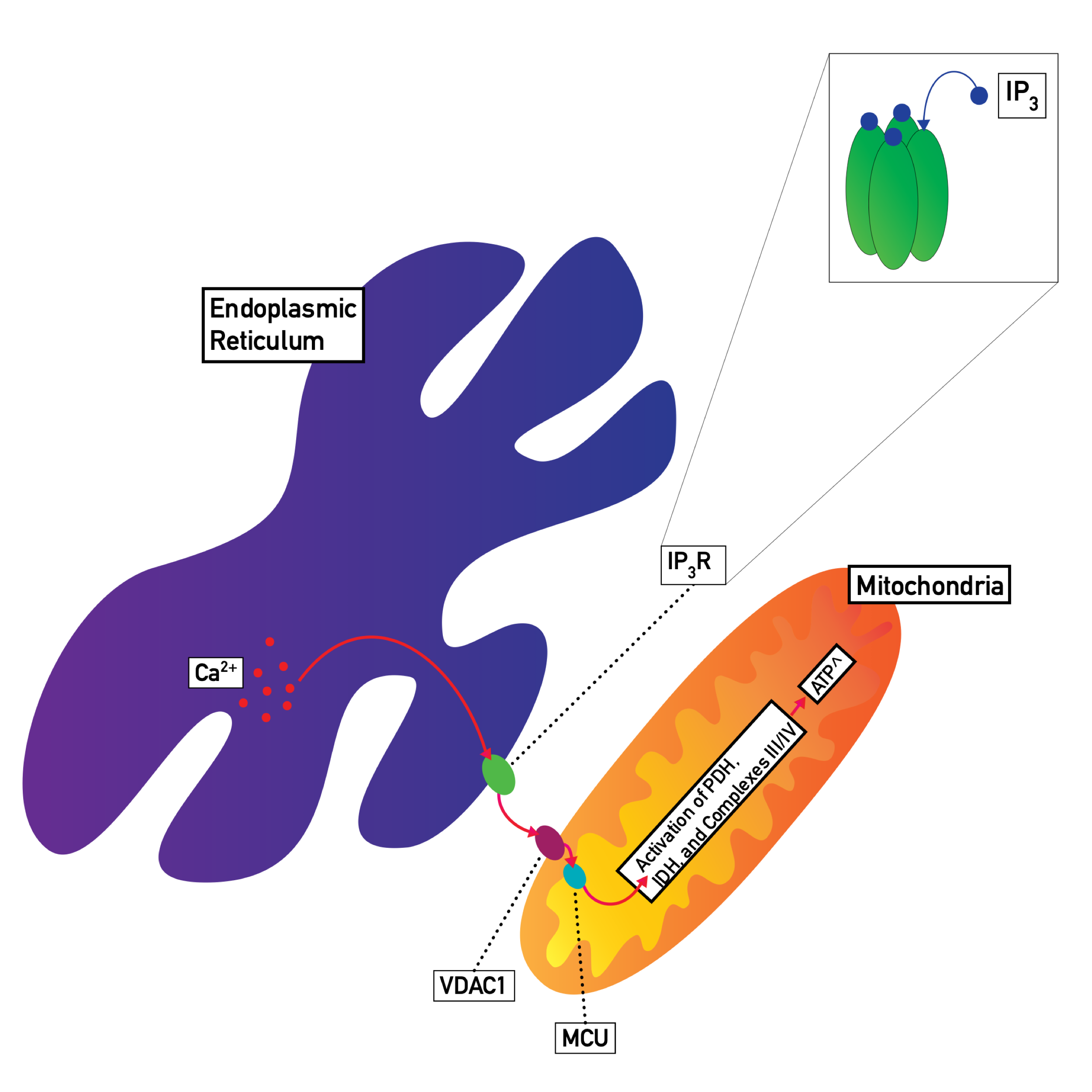 Ca2+ as a regulatory molecule
Ca2+ in cancer biology
ER-mitochondria Ca2+ flux
The MAM
IP3R, VDAC1, & MCU
KRAS
Figure 1. Calcium flux at the MAM
[Speaker Notes: Figure 1 illustration by Dr. Abigail Solitro and Nicholas Hill]
Gap in Knowledge
Why are KRAS mutations associated with cancer development?

How do KRAS mutations affect Ca2+ flux?
Hypothesis
The over-proliferative nature of cancer requires increased ATP availability that is met through a KRAS-mediated upregulation of MAM proteins.
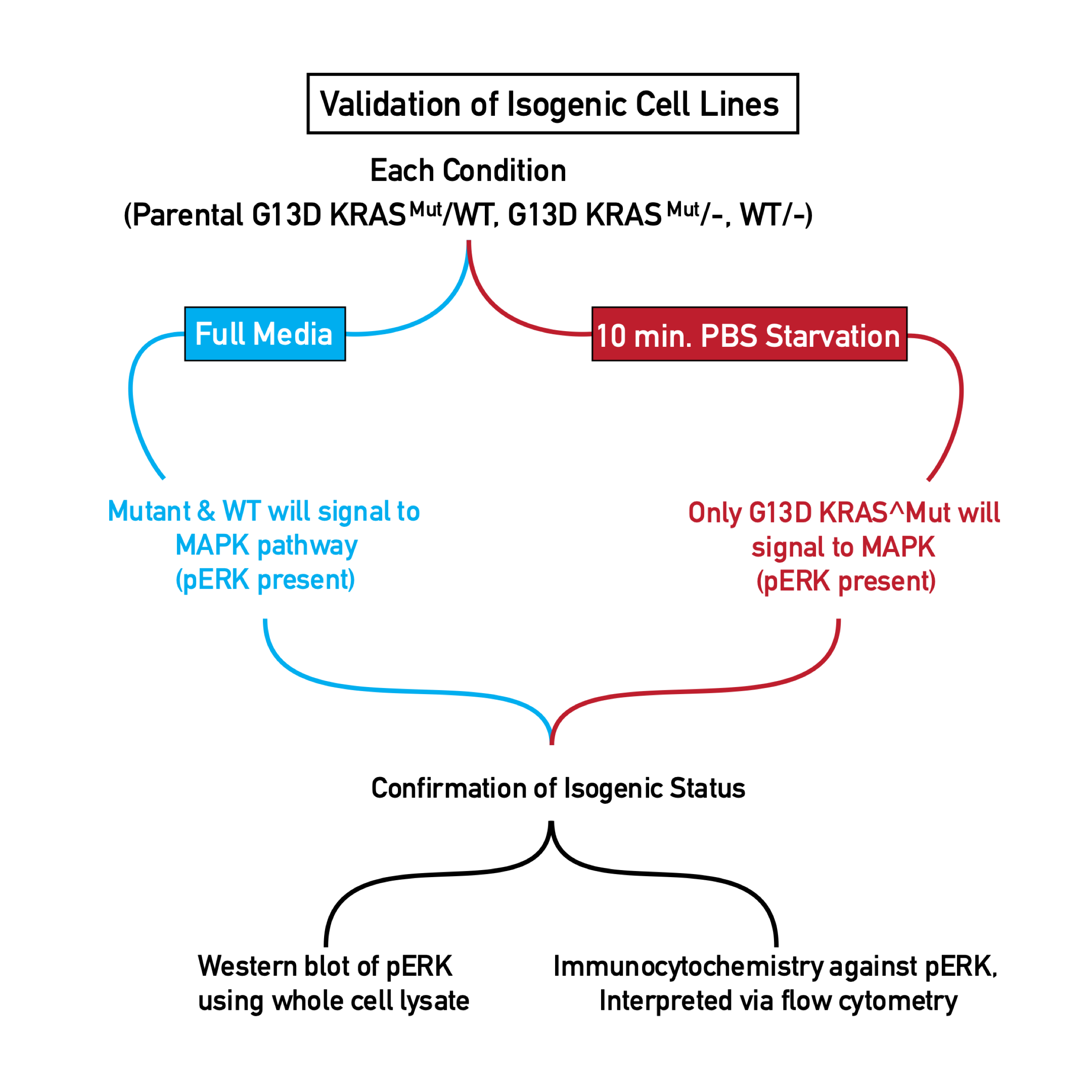 Methods
Figure 2. Experimental step one.
[Speaker Notes: Figure 2]
Methods
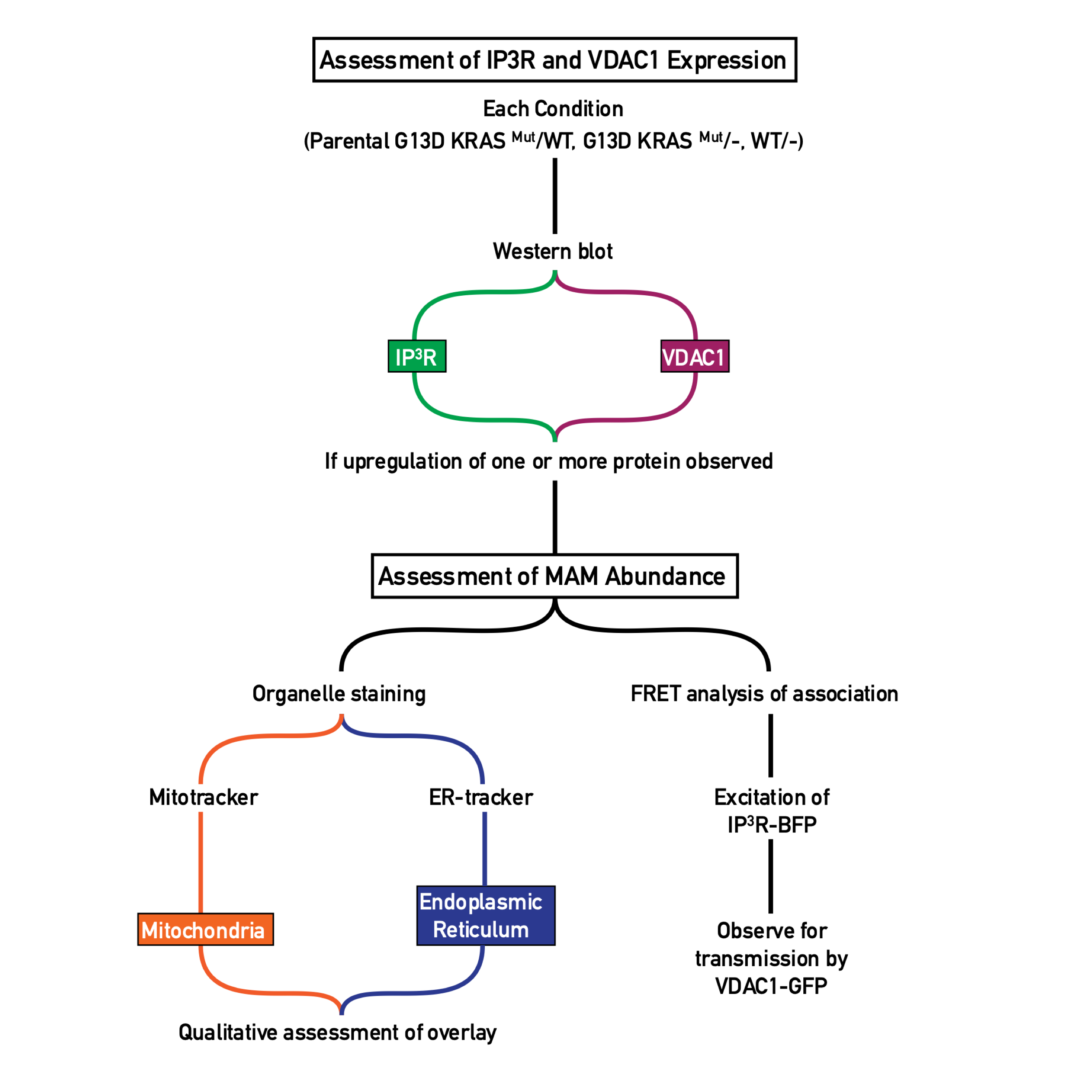 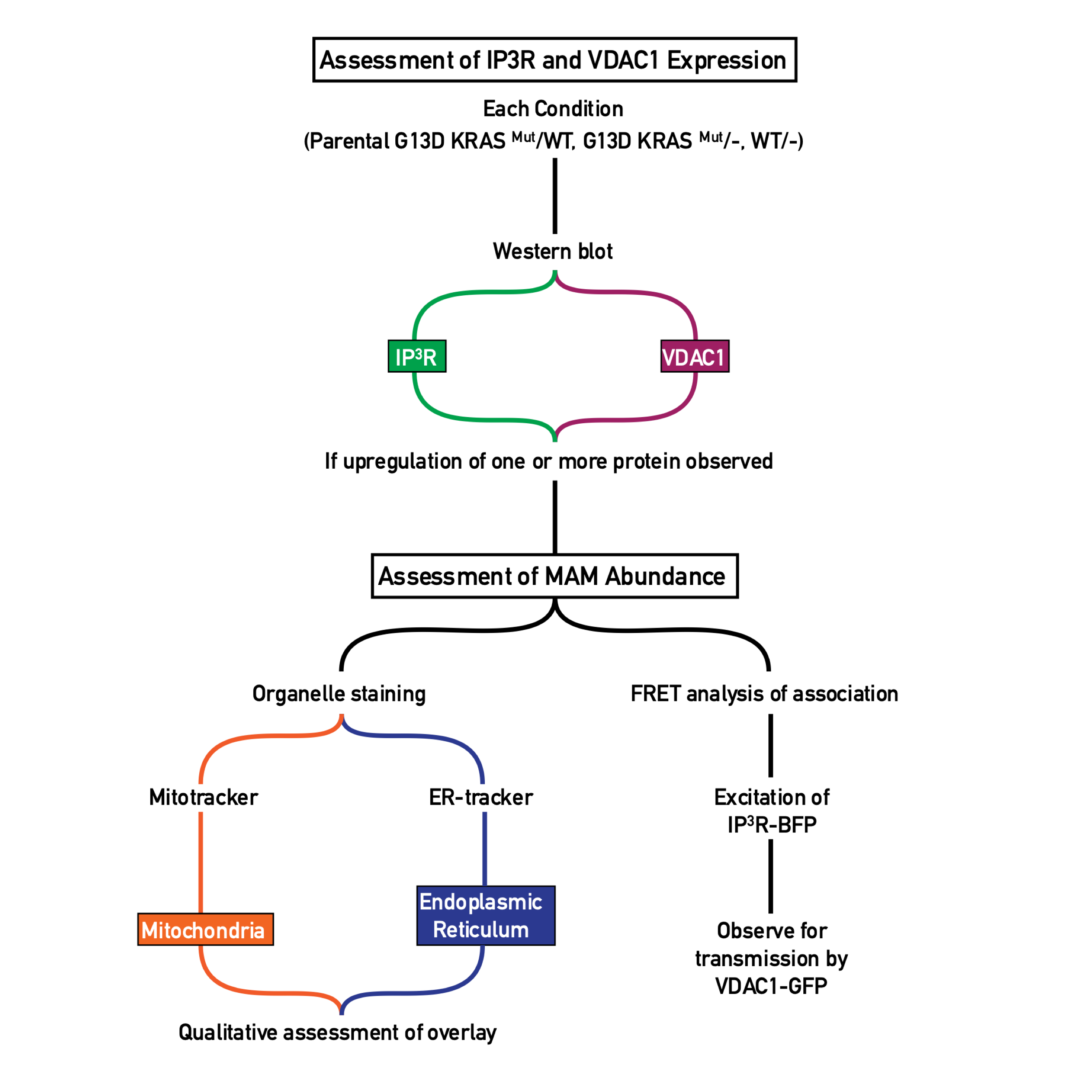 Figure 3. Data collection methods.
[Speaker Notes: Figure 3 diagrams created by Nicholas Hill based on experimental design of Dr. Abigail Solitro.]
Results
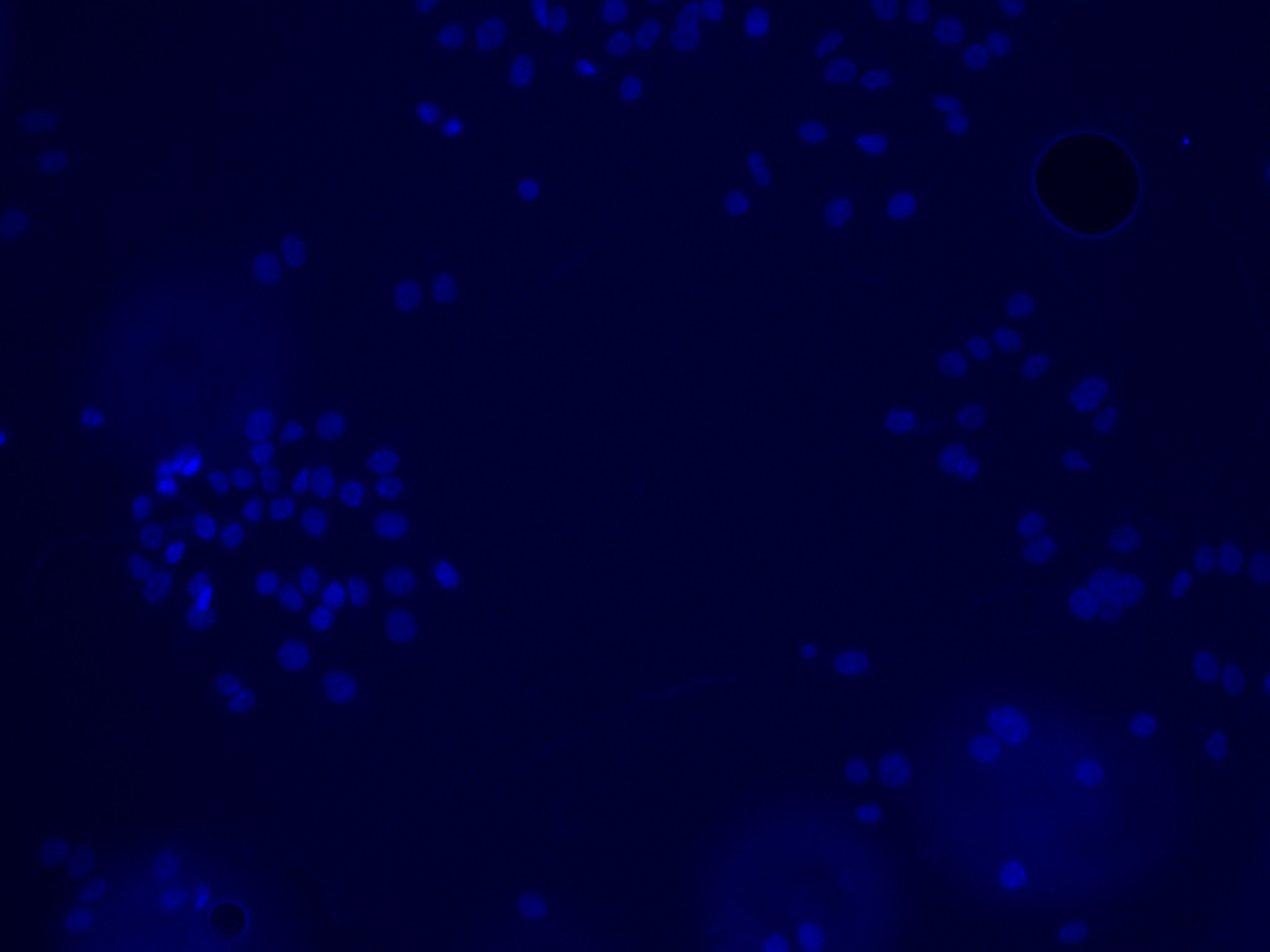 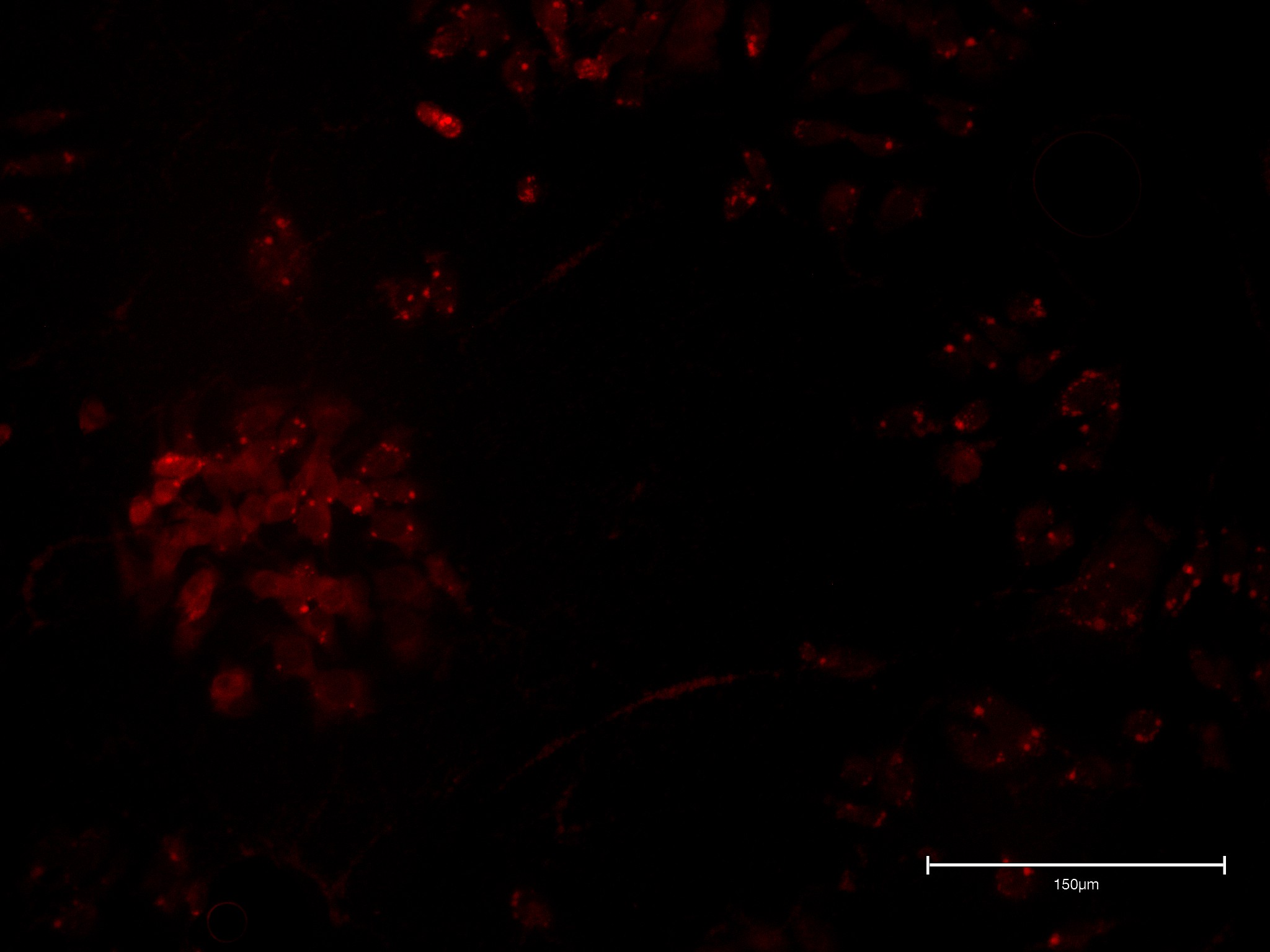 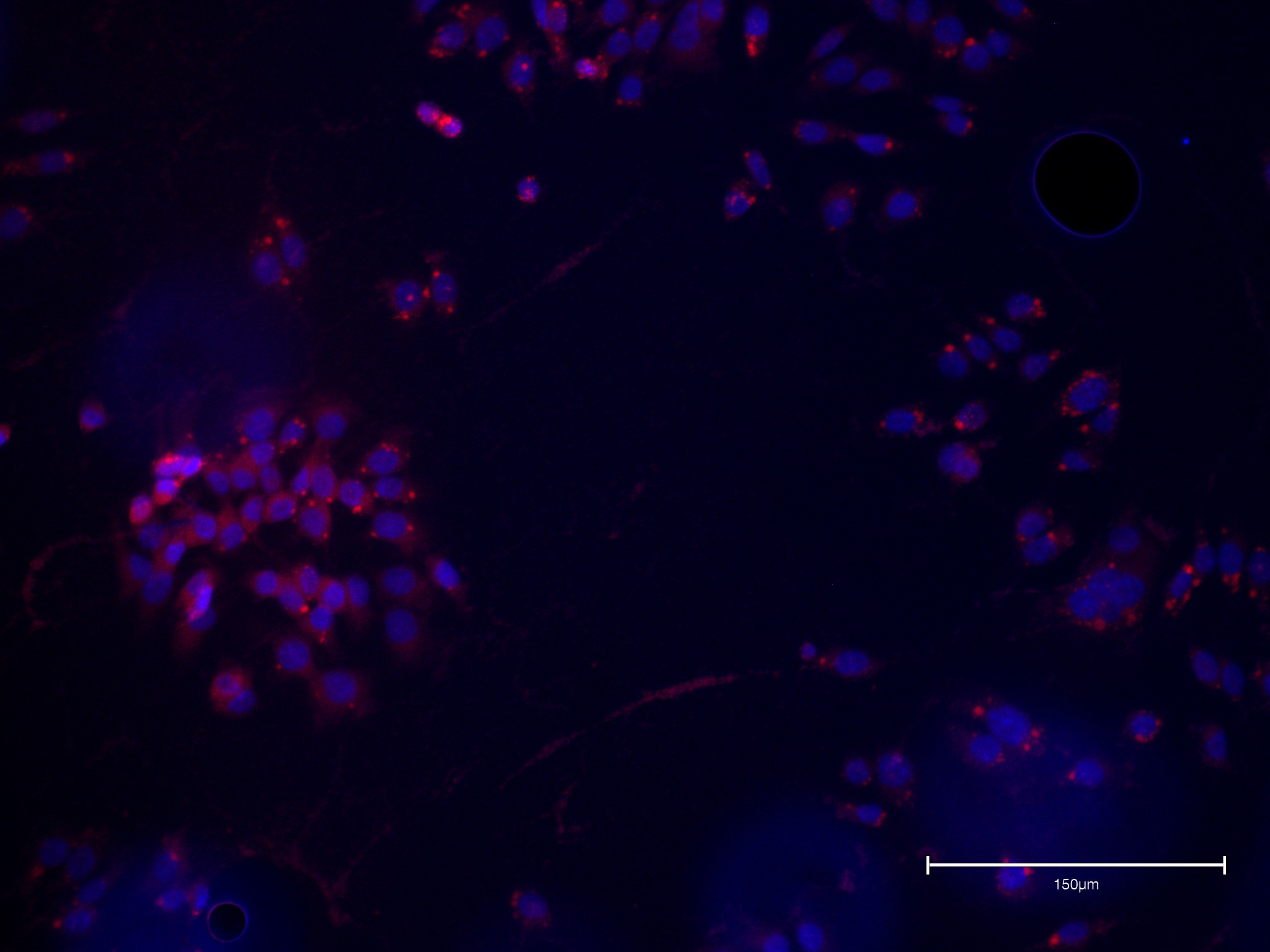 DAPI (nuclear) stain
Mitochondria tracker
overlay
Figure 4. Fluorescent staining of parental line.
[Speaker Notes: Figure 4 images taken by Nicholas Hill via Invitrogen Evos M5000 fluorescent microscope.]
Results
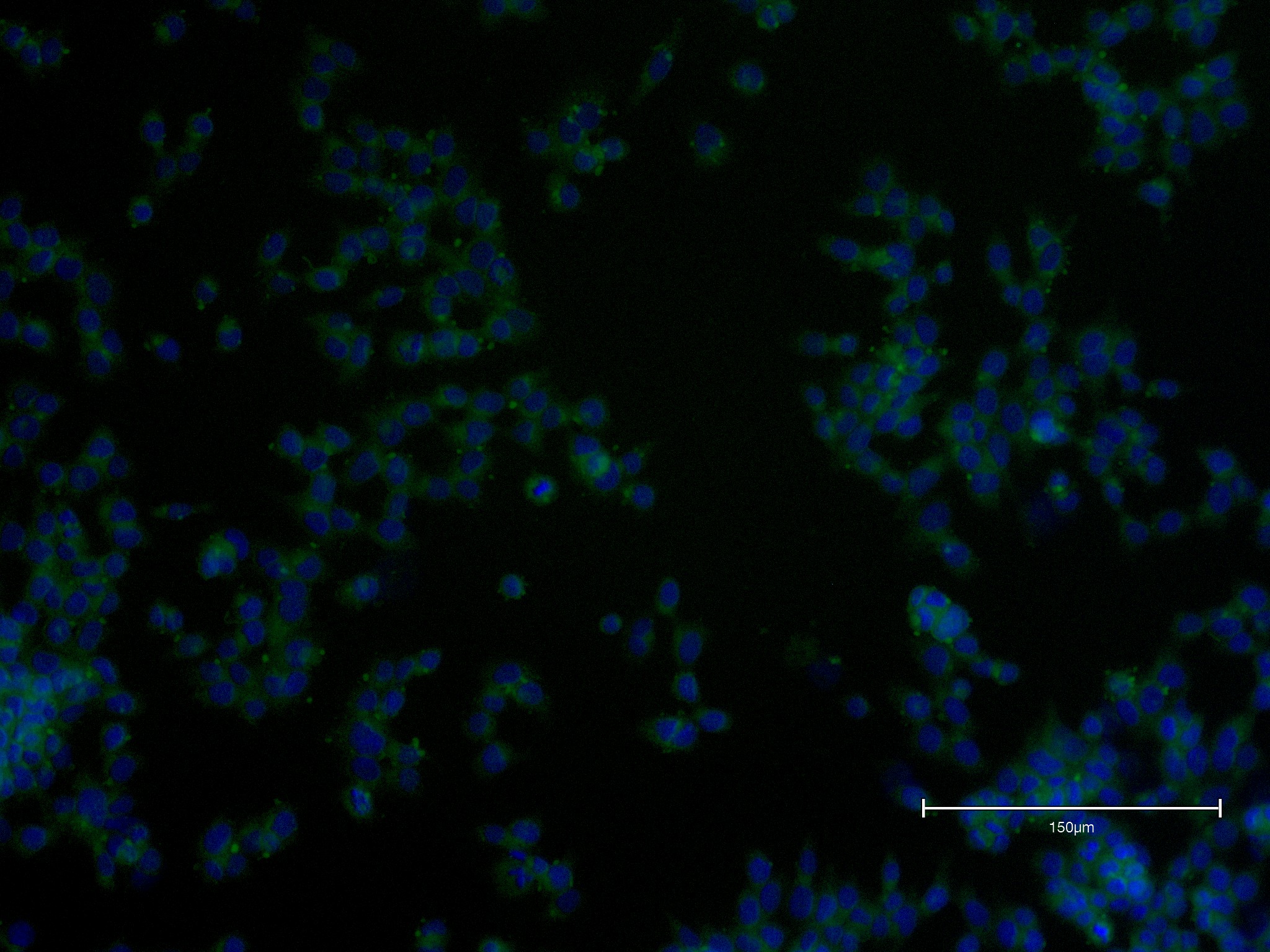 Figure 5. DAPI and ER-tracker fluorescent staining post-starvation.
[Speaker Notes: Figure 5 image taken by Nicholas Hill via Invitrogen Evos M5000 fluorescent microscope.]
Conclusions and Future Directions
Optimization of protocols
Confocal microscopy
Incorporation of flow cytometry
Translational Impact
Elucidation of the effects of constitutive KRAS activation on Ca2+ flux
Insight into role of KRAS in malignant transformation
New targets for therapies